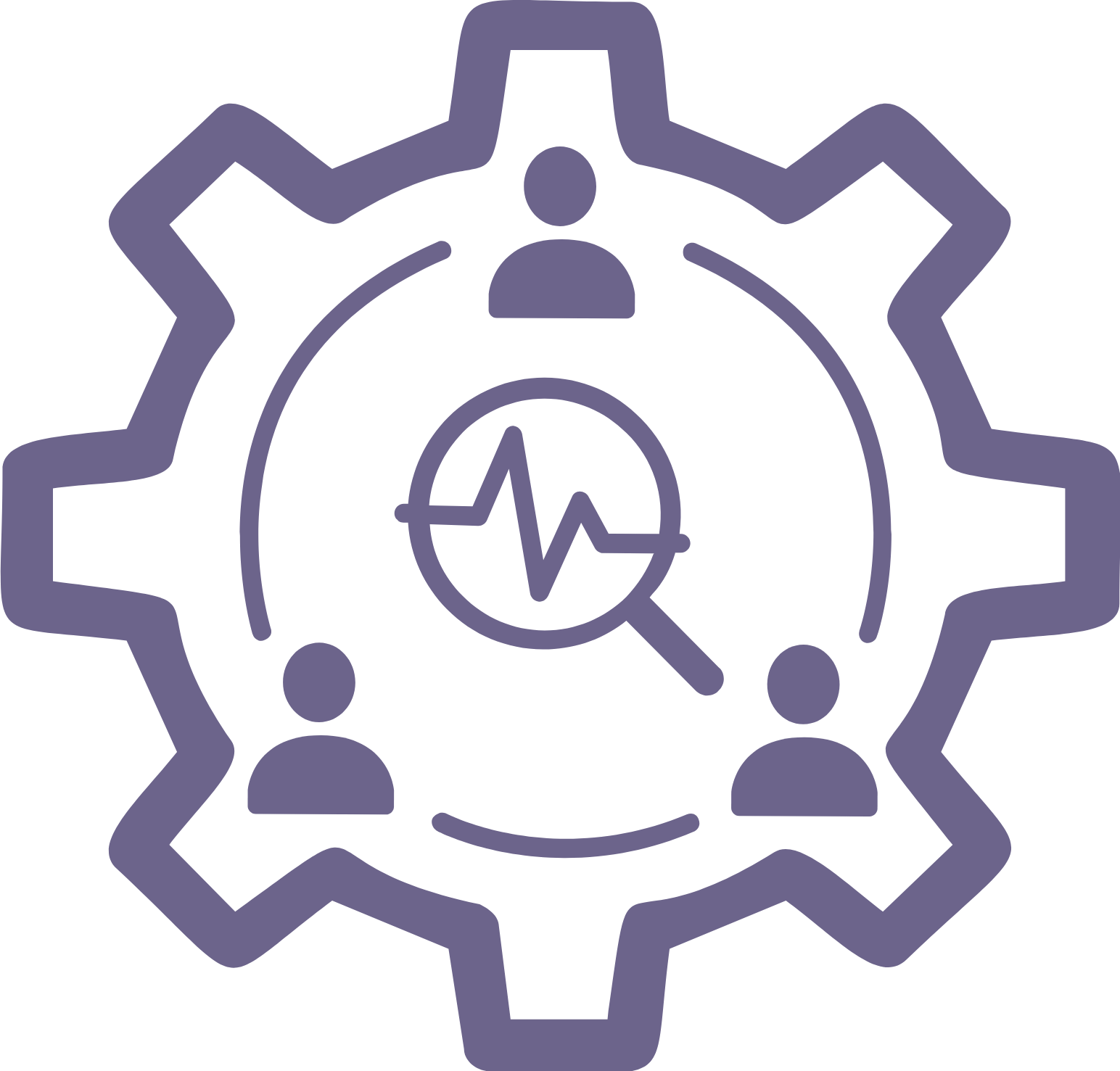 YPAR in School
Identification of the Issue
Materials adapted from YPAR Hub: 
http://yparhub.berkeley.edu/define-issue/defining-the-research-question/
Please select the two issues that your group thinks are the most important to teens and answer the following questions:
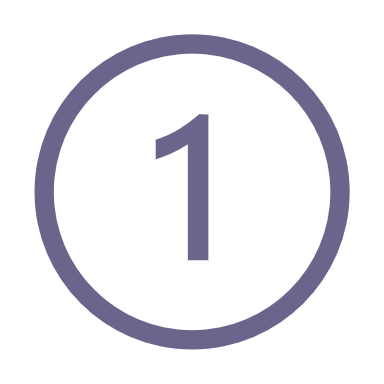 What is the issue?
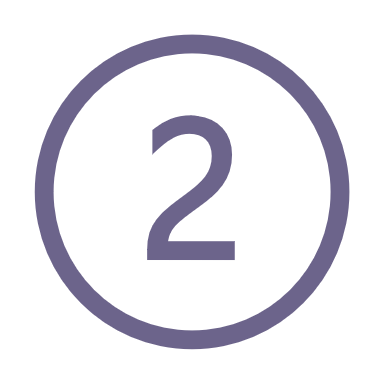 Why is it an issue?
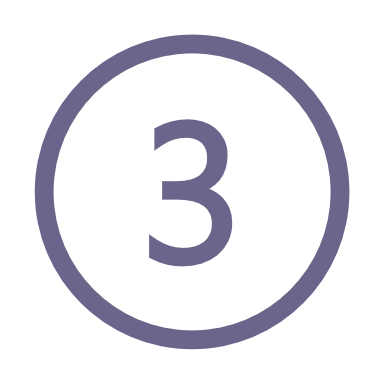 List the people affected by this issue.
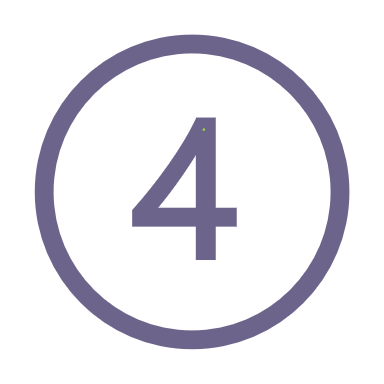 Why do you think this issue is serious enough to research?
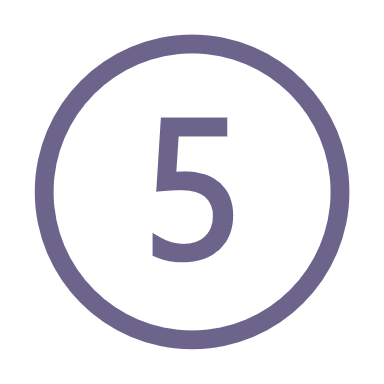 What could be some problems with doing this research?
What could be some problems with doing this research?
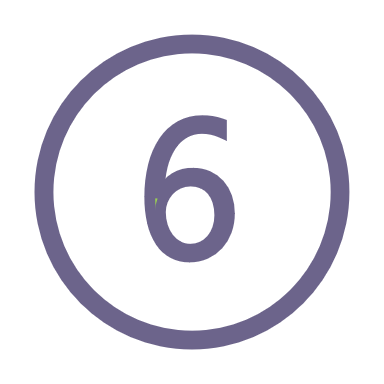 1
© 2022 YPARinSchool.com
This file is for personal, classroom or public library use. By using it,
 you agree that you will not copy or reproduce files except for non-commercial personal use